DEFENSAS RIBEREÑAS DEL RÍO TUMBES – PAQUETE 2LICITACIÓN “ADQUISICIÓN DEL ENTORNO COMÚN DEDATOS DE UNA PLATAFORMA DE INTERCAMBIO DE INFORMACION”
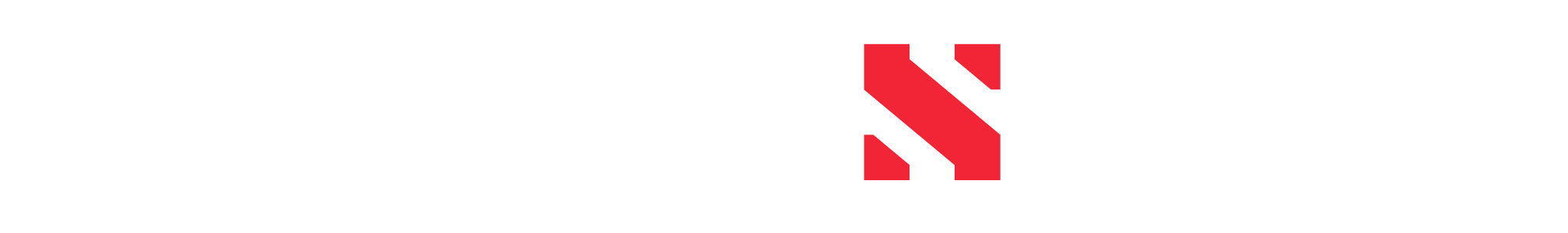 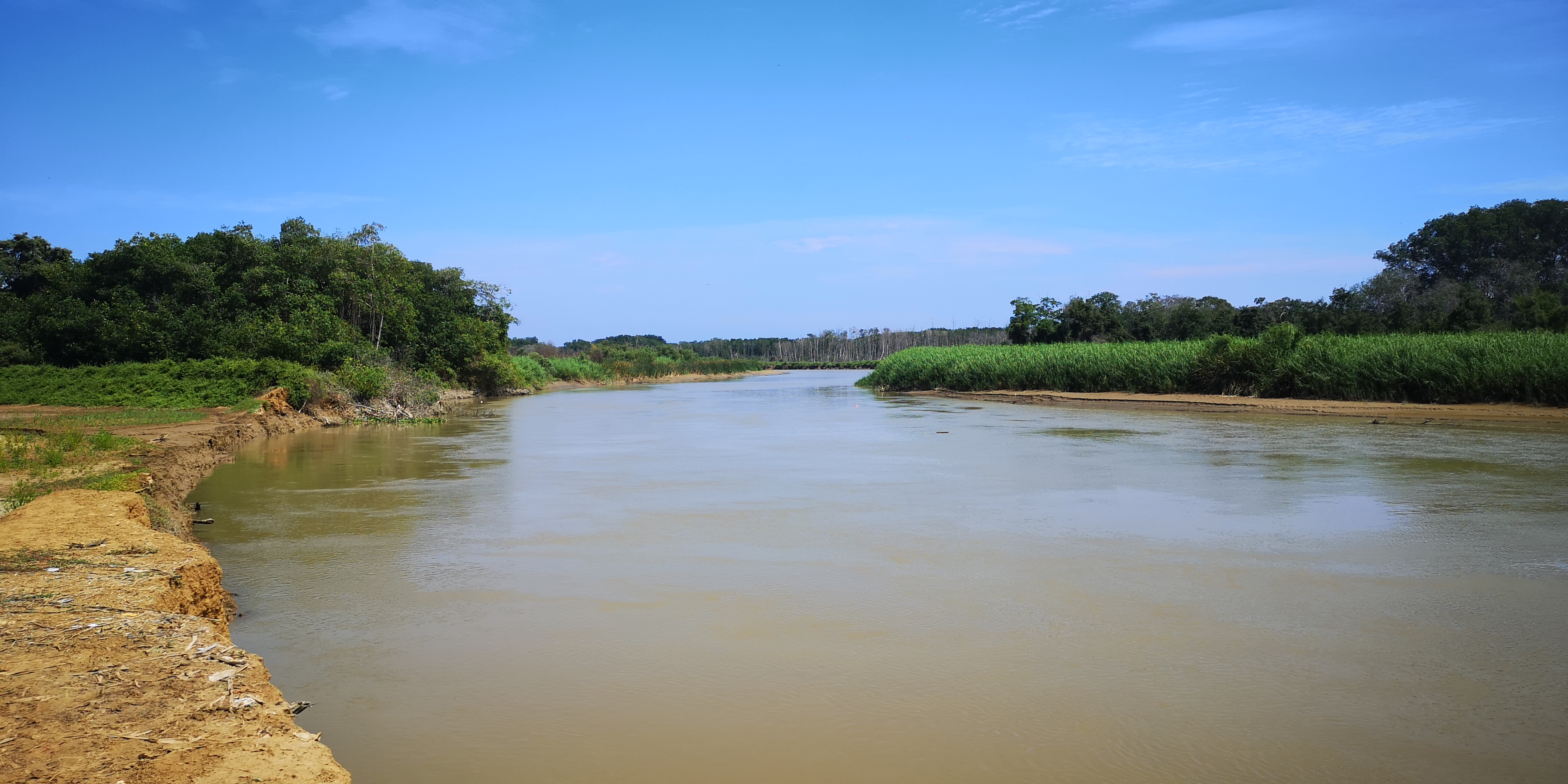 CRONOGRAMA Rev01

         Publicación en : 

        https://riotumbes.besalco-stracon.pe/licitaciones/

FECHAS: